Пакет рекомендаций для педагогов по организации и проведению онлайн-консультаций для родителей
СОСТАВИТЕЛЬ:

 учитель-логопед МАШКОВА П.С.
 
МАОУ СОШ № 36

г. Тамбов
2023
Онлайн-консультирование [6]
Одним из способов организации процесса общения, основанного на использовании современных информационных и телекоммуникационных технологий, позволяющих осуществлять общение на расстоянии без непосредственного контакта между педагогом и родителем является онлайн-консультирование.
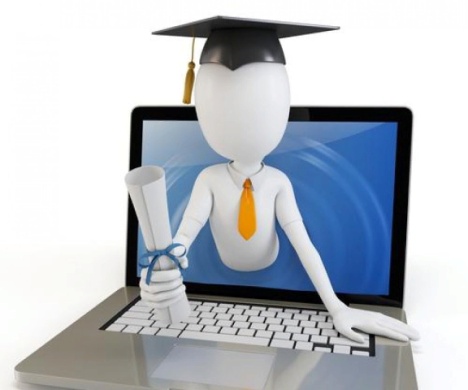 Онлайн-консультация – это специальное занятие, которое проводит педагог по определенной теме для родителей, законных представителей в режиме онлайн (английское слово online, от англ. on line — «на линии», «на связи», «в сети», «в эфире») — «находящийся в состоянии подключения»)

Цель онлайн–консультирования -  создание благоприятных условий взаимодействия педагога и родителей [1]
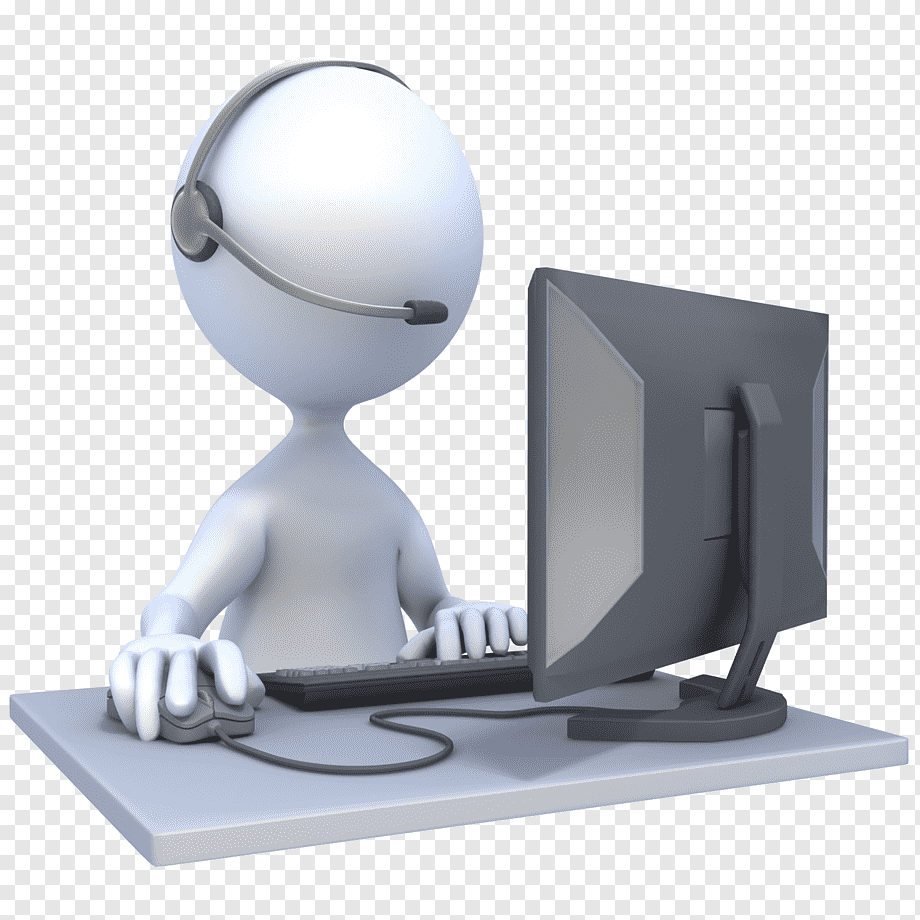 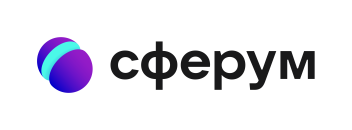 Допускается применение только российских разработок. Такой платформой является информационно-коммуникационная платформа «Сферум», представляющая собой образовательную социальную сеть, где для каждой школы создается сообщество, участниками которого могут стать учителя, ученики и их родители [3].
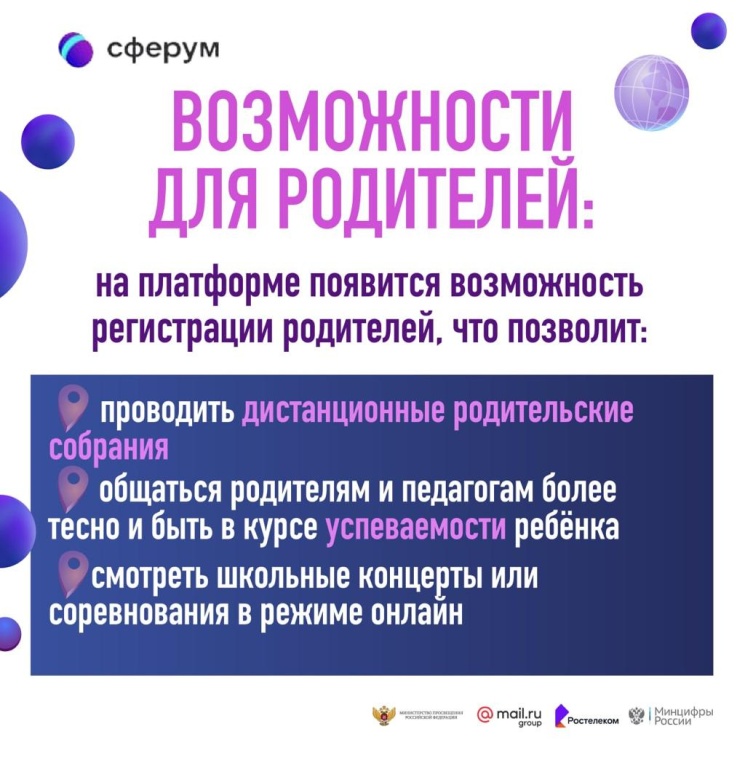 Примерный алгоритм организации и проведения онлайн-консультации с родителями [2, 4, 5]
1.	Выбрать тему встречи с учетом часто задаваемых родителями вопросов и текущей обстановки, а также определить цель и задачи встречи.

Заранее опросите участников и договоритесь о дате и времени проведения, чтобы во время консультации никто не отвлекался на посторонние дела.
Для более эффективной подготовки материалов онлайн-встречи предварительно направьте тему и определите сроки сбора вопросов по заданной теме от родителей, используя удобные и привычные каналы связи.
Планируйте не больше двух консультаций в неделю, чтобы родители успели осмыслить информацию и применить ее на практике.
Примерный алгоритм организации и проведения онлайн-консультации с родителями [2, 4, 5]
2.	Составить план-сценарий онлайн-встречи, в том числе с учётом заданных родителями вопросов.
Важно заблаговременно установить правила проведения мероприятия, обозначить регламент встречи, порядок обсуждения и вынесения вопросов. Чем четче и короче будут правила организации дистанционного общения, тем эффективнее пройдет встреча.
Обсуждать обозначенные темой встречи вопросы следует предельно лаконично, поскольку внимание участников консультации в онлайн-режиме теряется очень быстро, мешают отвлекающие факторы и домашняя обстановка.
Продолжительность онлайн-консультаций не должна превышать 20 минут. Это оптимальное время, за которое родители не устанут и максимально впитают информацию, которую им дают.
Примерный алгоритм организации и проведения онлайн-консультации с родителями [2, 4, 5]
3.	 При подготовке и проведении онлайн-встречи использовать презентации, полезные ссылки, фото (изображения), видеоролики

В ходе консультации иногда лучше показать, чем рассказывать, как нужно сделать. 
По возможности пригласите специалистов, интересных людей, в том числе из числа родителей, для участия в онлайн-встрече (например, в качестве эксперта для высказывания мнения и/или ответа на вопросы, актуальные для онлайн-встречи).
Старайтесь не делайте репостов из других педагогических групп. 
     Это понижает ваш уровень профессионализма в глаза родителей. Вы можете использовать информацию из других источников, но в переработанном вами виде и выложенную от вашего имени.
Примерный алгоритм организации и проведения онлайн-консультации с родителями [2, 4, 5]
4. Предварительно напомнить родителям о дате и времени.

Родителей следует заблаговременно предупредить о дате и времени проведения собрания. Сделать это можно посредством СМС, мессенджеров или социальных сетей.
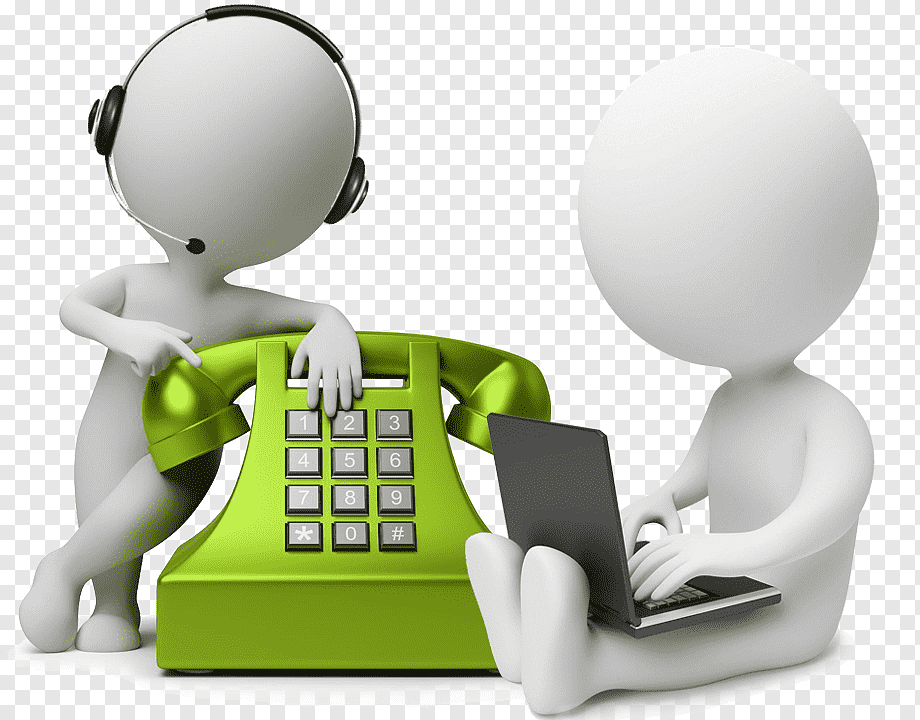 Примерный алгоритм организации и проведения онлайн-консультации с родителями [2, 4, 5]
5.	 Для получения обратной реакции и подтверждения активности  родителей, в конце консультации можно задать вопрос по теме или попросить дать свой вариант ответа в комментариях.
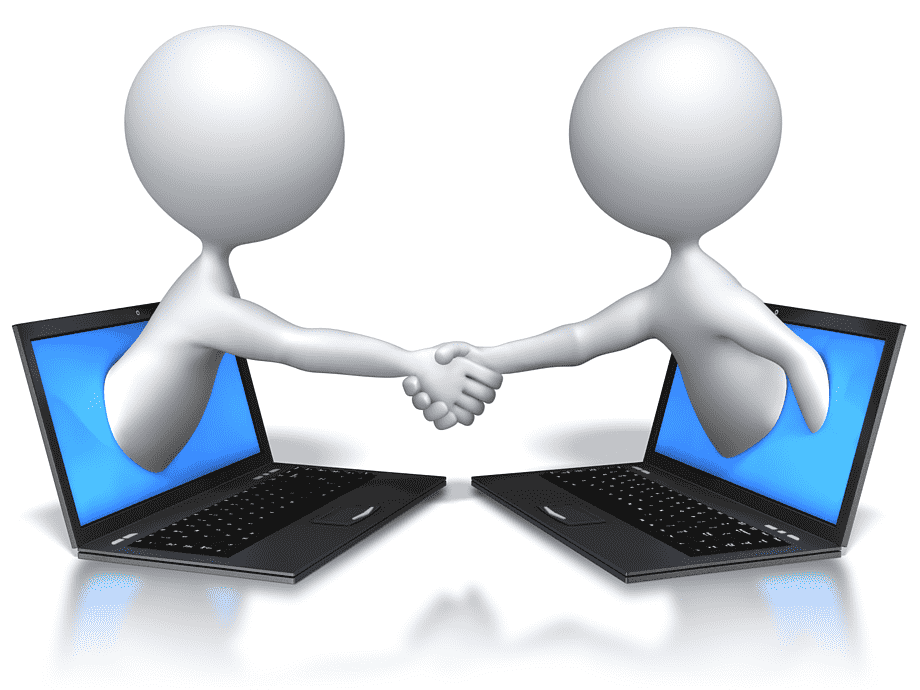 Примерный алгоритм организации и проведения онлайн-консультации с родителями [2, 4, 5]
6.	При проведении онлайн-встречи нужно учесть следующие моменты:
Необходимо заранее установить программу для видео-встречи, разослать приглашения и протестировать техническое оборудование;
Не всем родителям удается своевременно войти на платформу из-за низкой скорости интернета или перегруженности сети;
Прерывается связь, из-за низкой скорости интернета;
Медленно загружается материал, презентация и подготовленное видео;
У некоторых родителей видео отстает от звука, плохо слышно и т.д.

Но какие бы трудности не возникли, самое главное - это сохранять спокойствие и попытаться восстановить связь.
Примерный алгоритм организации и проведения онлайн-консультации с родителями [2, 4, 5]
7.	После онлайн-консультации можно сохранит запись эфира и ссылку на него опубликуют на сайте образовательной организации.
 В этом случае родители, которые не смогли присутствовать на консультации в режиме реального времени, смогут написать комментарий или вопрос под видеозаписью консультации и получить оперативный ответ.
Основная особенность онлайн-консультации для родителей – это возможность общения с психологами, педагогами и другими специалистами в удобной и непринужденной обстановке.
 Родители могут задавать вопросы, рассказывать о проблемах и получать ценные рекомендации, не покидая дома или офиса. 
С помощью онлайн-консультации родители экономят личное
 время – им не нужно выходить из дома и тратить время на дорогу.
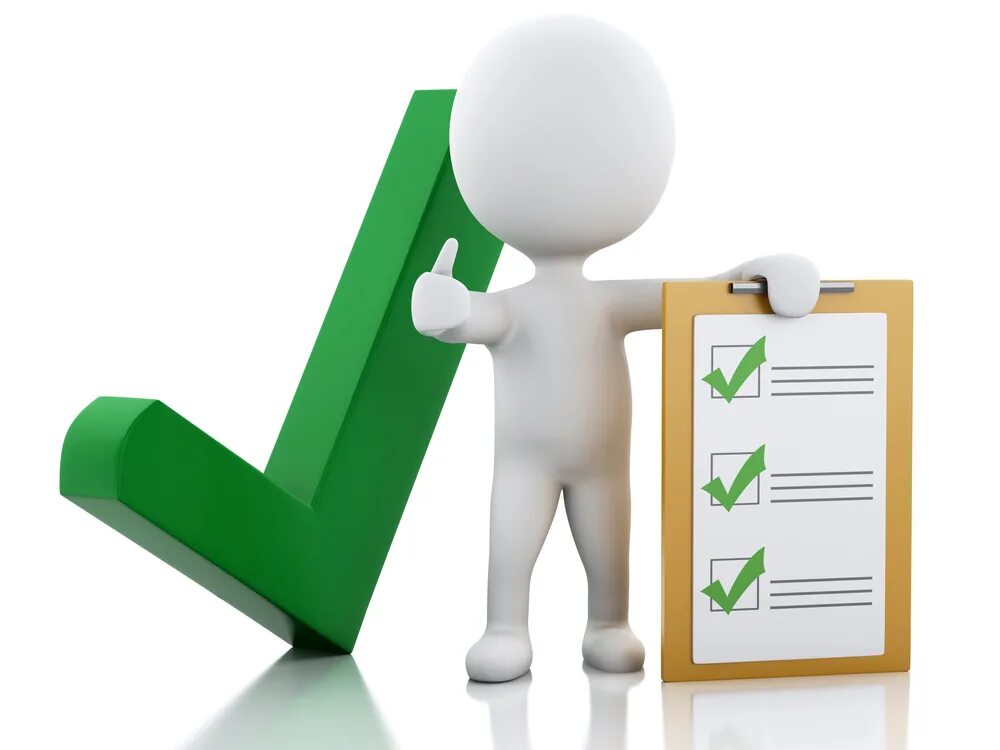 Онлайн-консультации родителей – это реалии нашего времени. И чтобы они проходили интересно и увлекательно, всегда заранее готовьтесь, используйте различные формы предоставления информации и, главное, проявляйте творчество и профессионализм!
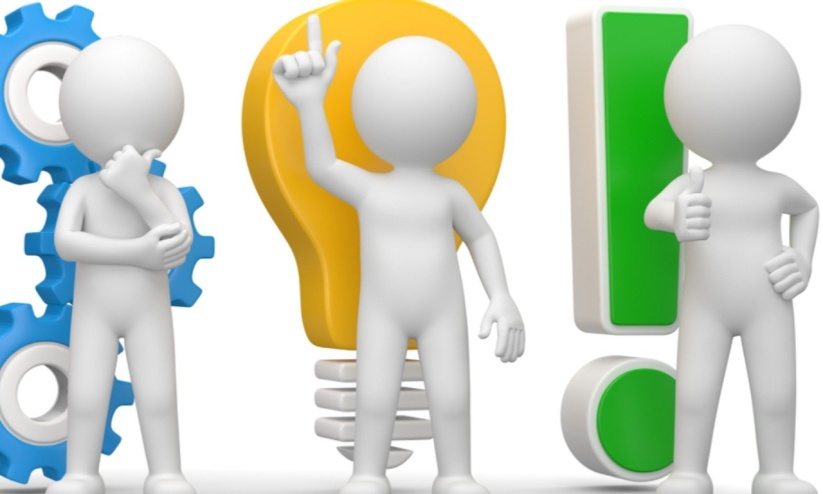 Список использованных источников
https://citroens-club36.ru/sovet/cto-takoe-onlain-konsultaciya-dlya-roditelei
Onlajn-vstrechi-s-roditelyami.pdf (kutts.ru)
Возможности Российских мессенджеров в образовании (gosuslugi.ru)
Калмыкова О., Сечина Л. Как организовать консультации для родителей по вопросам, на которые не ответили из-за пандемии // Справочник старшего воспитателя дошкольного учреждения. 2020. № 5. С. 6-9.
Калмыкова О., Сечина Л. Как организовать творческую группу по дистанционному взаимодействию с родителями. Положение и план // Справочник старшего воспитателя дошкольного учреждения. 2020. № 8. С. 7-11.
Традиционные и инновационные формы работы учителя-логопеда школы с семьей (1sept.ru)
Федеральный закон от 27.07.2006 № 149-ФЗ «Об информации, информационных технологиях и о защите информации», статья 10, часть 8.